Max-Margin Classifier, Regularization, Generalization, Momentum, Regression, Multi-label Classification / Tagging
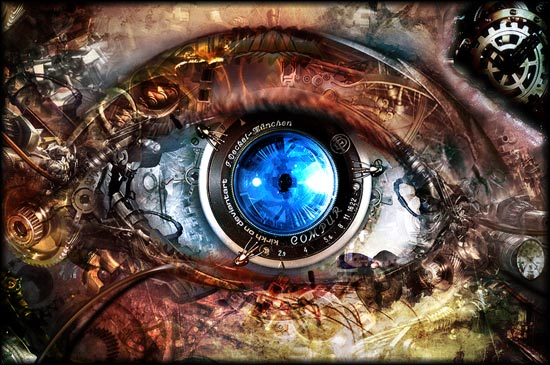 Previous Class
Softmax Classifier
Inference vs Training
Gradient Descent (GD)
Stochastic Gradient Descent (SGD)
mini-batch Stochastic Gradient Descent (SGD)
Previous Class
Softmax Classifier
Inference vs Training
Gradient Descent (GD)
Stochastic Gradient Descent (SGD)
mini-batch Stochastic Gradient Descent (SGD)
Generalization
Regularization / Momentum
Max-Margin Classifier
Regression / Tagging
(mini-batch) Stochastic Gradient Descent (SGD)
Initialize w and b randomly
For Softmax Classifier
for e = 0, num_epochs do
for b = 0, num_batches do
Compute:
and
Update w:
Update b:
// Useful to see if this is becoming smaller or not.
Print:
end
end
4
Supervised Learning –Softmax Classifier
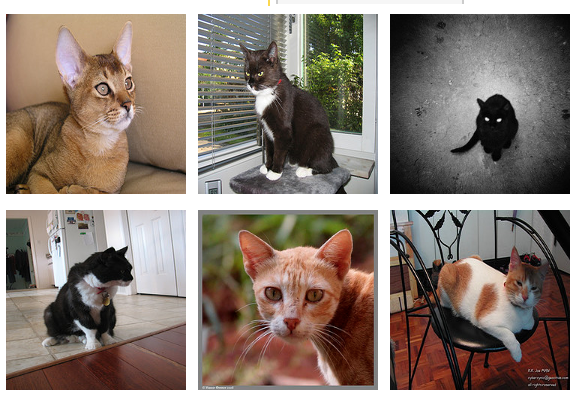 Extract features
Run features  through classifier
Get predictions
5
Linear Max Margin-Classifier
Training Data
targets /
labels /
ground truth
predictions
inputs
[1    0    0]
[4.3    -1.3    1.1]
[0    1    0]
[0.5   5.6    -4.2]
[1    0    0]
[3.3    3.5    1.1]
.
.
.
[0    0    1]
[1.1    -5.3    -9.4]
6
Linear – Max Margin Classifier - Inference
[1    0    0]
7
Training: How do we find a good w and b?
[1    0    0]
We need to find w, and b that minimize the following:
Why this might be good compared to softmax?
8
Regression vs Classification
Regression
Labels are continuous variables – e.g. distance.
Losses: Distance-based losses, e.g. sum of distances to true values.
Evaluation: Mean distances, correlation coefficients, etc.
Classification
Labels are discrete variables (1 out of K categories)
Losses: Cross-entropy loss, margin losses, logistic regression (binary cross entropy)
Evaluation: Classification accuracy, etc.
Linear Regression – 1 output, 1 input
Linear Regression – 1 output, 1 input
Model:
Linear Regression – 1 output, 1 input
Model:
Linear Regression – 1 output, 1 input
Loss:
Model:
Quadratic Regression
Loss:
Model:
n-polynomial Regression
Model:
Loss:
Taken from Christopher Bishop’s Machine Learning and Pattern Recognition Book.
Overfitting
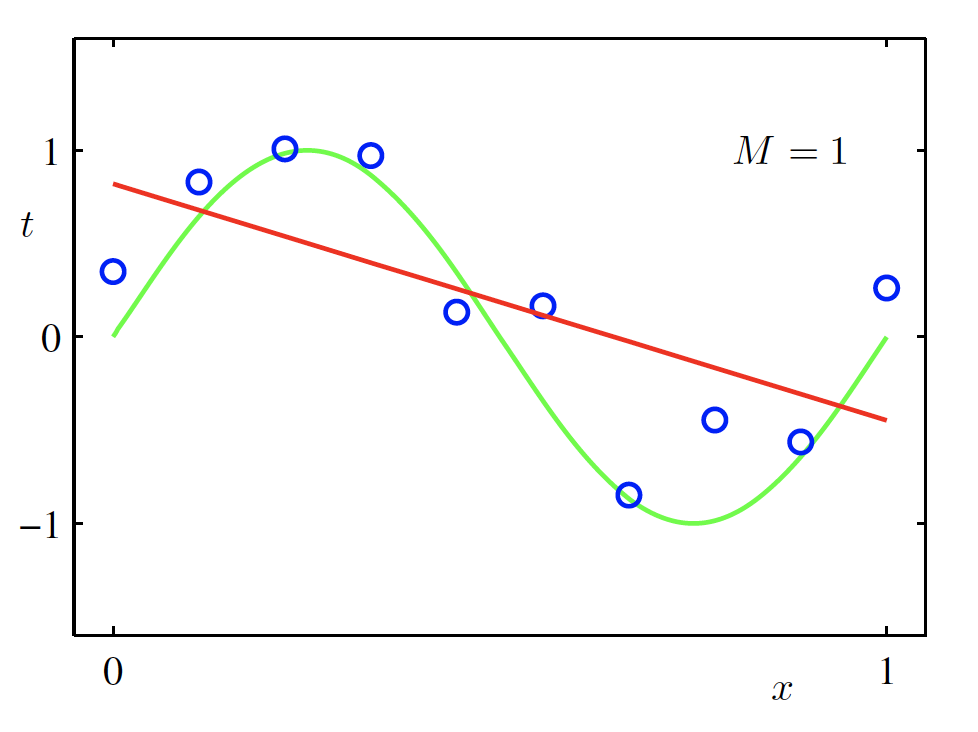 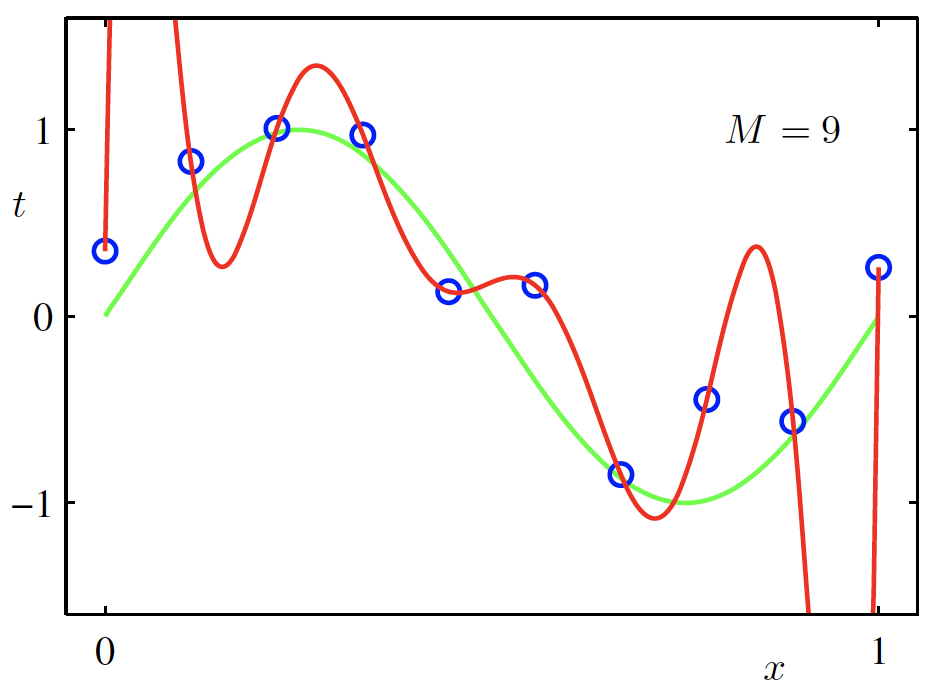 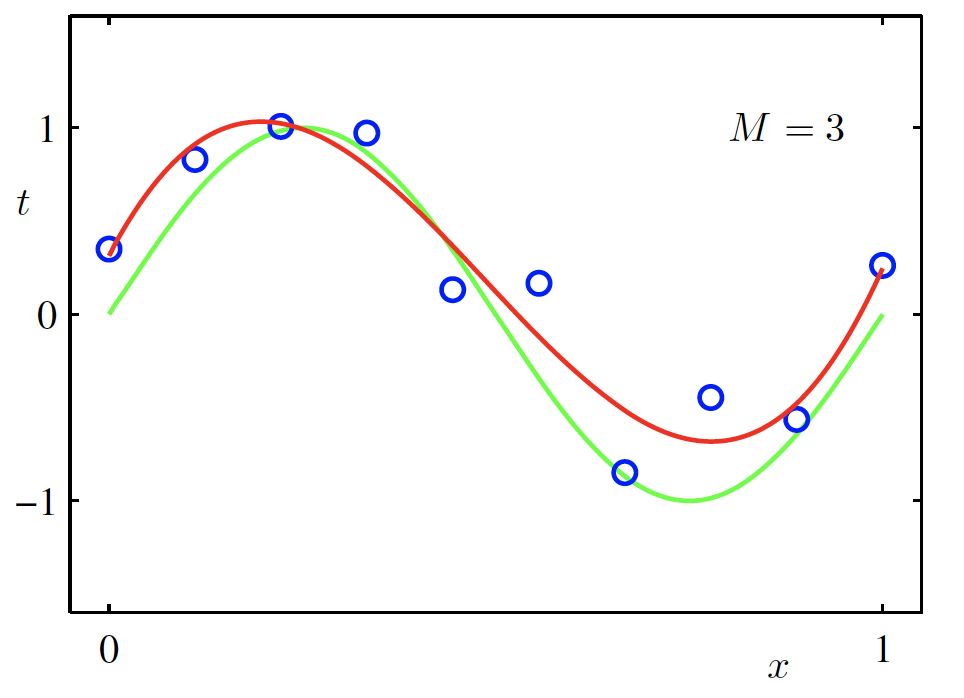 Overfitting
Underfitting
High Bias
High Variance
Credit: C. Bishop. Pattern Recognition and Mach. Learning.
Detecting Overfitting
Look at the values of the weights in the polynomial
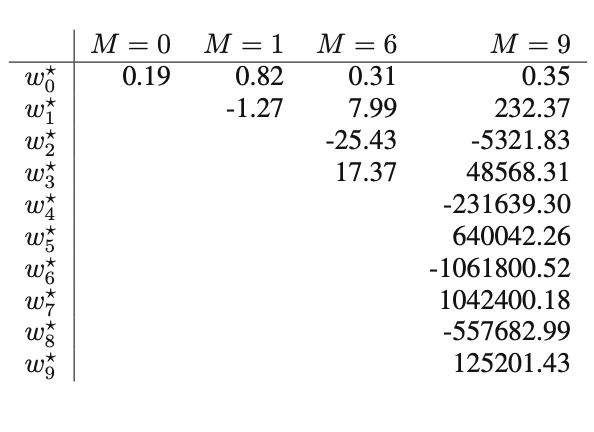 Recommended Reading
http://users.isr.ist.utl.pt/~wurmd/Livros/school/Bishop%20-%20Pattern%20Recognition%20And%20Machine%20Learning%20-%20Springer%20%202006.pdf
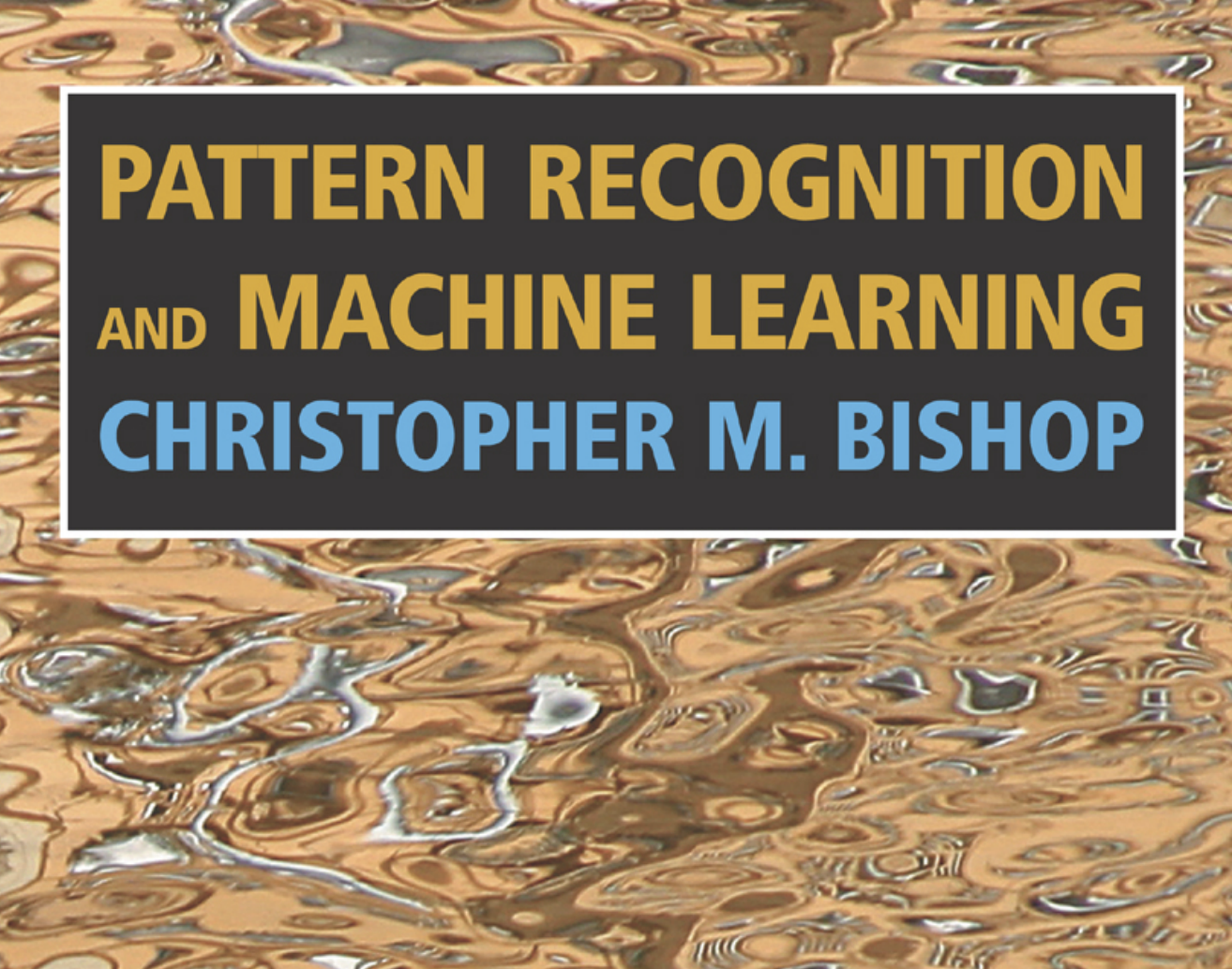 Print and Read Chapter 1
(at minimum)
More …
Regularization
Momentum updates
19
Regularization
Large weights lead to large variance. i.e. model fits to the training data too strongly.

Solution: Minimize the loss but also try to keep the weight values small by doing the following:
minimize
Regularizer term 
e.g. L2- regularizer
Credit: C. Bishop. Pattern Recognition and Mach. Learning.
SGD with Regularization (L-2)
Initialize w and b randomly
for e = 0, num_epochs do
for b = 0, num_batches do
Compute:
and
Update w:
Update b:
// Useful to see if this is becoming smaller or not.
Print:
end
end
21
Revisiting Another Problem with SGD
Initialize w and b randomly
for e = 0, num_epochs do
for b = 0, num_batches do
Compute:
and
Update w:
Update b:
// Useful to see if this is becoming smaller or not.
Print:
end
end
22
Revisiting Another Problem with SGD
Initialize w and b randomly
for e = 0, num_epochs do
This could lead to “un-learning” what has been learned in some previous steps of training.
for b = 0, num_batches do
Compute:
and
Update w:
Update b:
// Useful to see if this is becoming smaller or not.
Print:
end
end
23
Solution: Momentum Updates
Initialize w and b randomly
for e = 0, num_epochs do
Keep track of previous gradients in an accumulator variable! and use a weighted average with current gradient.
for b = 0, num_batches do
Compute:
and
Update w:
Update b:
// Useful to see if this is becoming smaller or not.
Print:
end
end
24
Solution: Momentum Updates
Initialize w and b randomly
for e = 0, num_epochs do
Keep track of previous gradients in an accumulator variable! and use a weighted average with current gradient.
for b = 0, num_batches do
Compute:
Compute:
Update w:
// Useful to see if this is becoming smaller or not.
Print:
end
end
25
More on Momentum
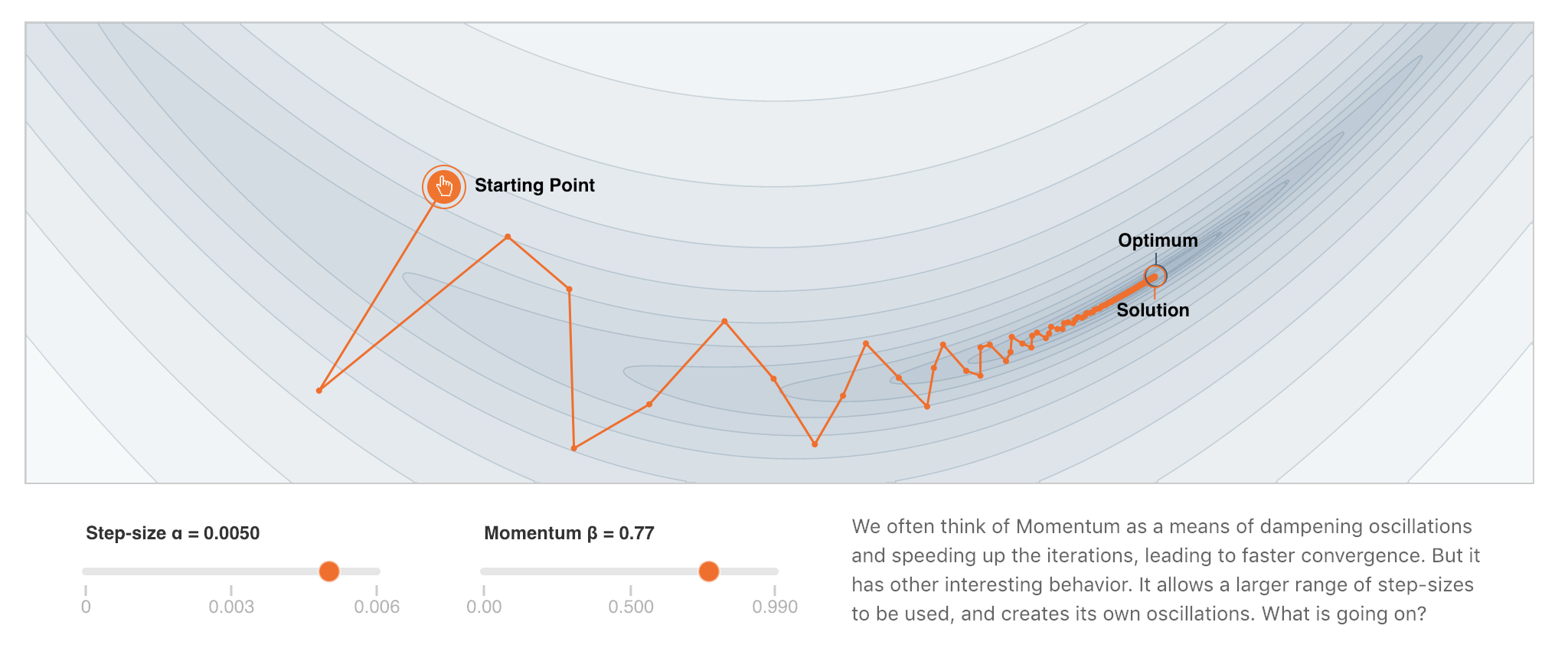 https://distill.pub/2017/momentum/
Questions?
28